Intellectual Property Rights Protection, Ownership, and Innovation: Evidence from China
Lily Fang (INSEAD; MIT)
Josh Lerner (Harvard and NBER)
Chaopeng Wu (Xia Men University)
Patent Filing Since 1883
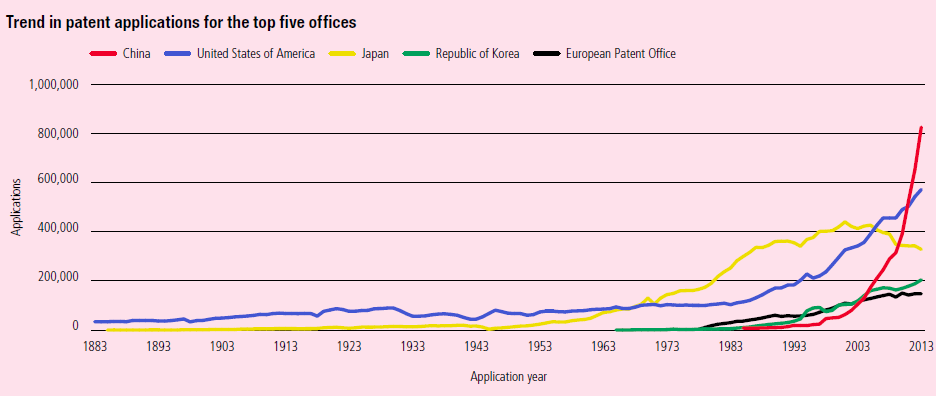 Source: World Intellectual Property Indicators, World Intellectual Property Organization, 2014
From World’s Factory to Innovation Powerhouse?
China: 
Top patent filing country in the world since 2012
Some individual firms are top patent filers: 
ZTE is the largest patent filer in the world in 2012.
Huawei is the 11th highest patent filing firm in Europe.

The 12th five-year plan:
R&D expenditure to account for 2% of GDP (US ~2.8%).
3 patents for every 10,000 people (US ~ 3.5).
Sources:
Five-year plan: gov.cn; China’s 12th Five Year Plan: Overview, KPMG, March 2011.
US data: Patenting Prosperity: Invention and Economic Performance in the United States and its Metropolitan Areas, Brookings Institute
Innovative China: An Oxymoron?
China has a poor record in intellectual property protection.

China’s judicial system is not independent.

China’s state-owned enterprises control key sectors of the economy.


 Question: How does innovation mix with poor intellectual protection, biased judiciary, and heavy state ownership?
Is China an Exception?
The law-finance-growth view: Legal and financial institutions important for growth: 
La Porta, Lopez-de-Silanes, Shleifer, Vishny (1998), (2000); King and Levine (1993); Rajan and Zingales (1998).

China seems an exception:
Allen, Qian and Qian (2005): Poor institutions, yet astounding growth in the private sector.
Other mechanisms as substitutes for institutions.

We re-examine the importance of institutions by focusing on innovation.
5
Empirical Questions
How does intellectual property rights (IPR) protection affect innovation within China?
Hypothesis: Local IPP enforcement positively affect R&D and innovation.

Where does innovation take place in China? State-owned enterprises (SOEs) or private sector?
Hypothesis: Private firms are more innovative than SOEs when IPR protection is strong.

What is the interaction effect of IPR protection and state ownership on innovation?
Hypothesis: SOEs are less likely to be expropriated. The innovation advantage of private firms over SOEs will be larger in high-quality IPP enforcement regions.
IPR Laws in China
Within China, the letter of the law on IPR is the same nationwide (and adheres to international conventions).

Officially, IPR has been protected in China since 1980 when it became a member of the World Intellectual Property Organization.

China patterned its IPR law on the Berne Convention for the Protection of Literary and Artistic Works and the Agreement on Trade-Related Aspects of Intellectual Property Rights (TRIPS).

But local enforcement differs, depending on local government official’s idiosyncratic characteristics (e.g., reform minded).
Local IPR Protection: Measure 1
IPP1 (Intellectual Property Protection 1): Fraction of IP infringement cases won by the plaintiffs in provincial courts.

Direct measure of local court attitude towards IPR protection.

Downloaded and read the entire database of IP cases adjudicated in China from 1991-2013, collected in the China Judicial Case Database by Beijing University Law School, the most comprehensive and authoritative legal case database in China http://www.pkulaw.cn/case.

13,117 IP infringement cases filed in 31 provinces between 1991-2013.

This is ~25% of all IP cases adjudicated in China; the database selects large and significant cases for case law precedence, or to be included in textbooks and legal publications. 

A case is won by the plaintiff if the court ordered the defendant to cease infringement, compensate the plaintiff for losses due to the infringement, destroy the infringing products and/or equipment, and/or pay the legal cost of the lawsuit.
Local IPR Protection Measure 2
IPP2: The frequency by which the provincial governments advocate IPR protection in its official publications

Measure of local government attitude towards IPR.

Chinese media is state controlled. Each provincial government owns and publishes three types of newspapers (Qin, Stromberg, Wu (2014)):

“Daily”: Main official government publication. Largest in circulation. Eg., China Daily (Central government); Beijing Daily.
“Evening”: Owned by provincial government, but enjoys more autonomy than the “Dailys.”
“Metro”/subsidiary papers: Still more autonomy; for mass market entertainment.  

Read articles from all provincial “Dailys” from 2000 to 2013; counted the number of articles advocating the protection of IPR in each province-year; divide this by total number of articles in each province-year.
IPP1 – Geographic Distribution
IPP1
IPP2
Provincial Characteristics
IPP1 and IPP2 highly correlated with each other

IPP measures not highly correlated with GDP growth and government subsidy

IPP measures correlated with university density, presence of Christian college and 
     British Settlement; later used as IV
Innovation Measures – R&D and Patent Stock
State Ownership
Listed Chinese firms are required to report full ownership structure in annual reports.

Following conventional approach (e.g., Wang, Wong, and Xia 2008), we classify a firm as an SOE if its largest shareholder is a government entity.
Descriptive Stat
 Private firms and SOEs are very different: Private firms are smaller, more
Innovative, more profitable and have higher Tobin’s Q
1. Which Firms Innovate More? SEOs or Private?
Since around 2006, private firms have invested more in R&D and innovated more
than SOEs
2. How Does IPR Protection Affect Innovation?
Results on R&D (Table 4 in paper):
Results on patents – IPP1 (Table 5 in paper)
Results on patents – IPP2 (Table 6 in paper)
 Since mid 2000, IPR protection in China is positively related to R&D and patenting.
3. How Does State-ownership and IPR Protection Jointly Affect Innovation?
Table 7 in paper
IPR protection is significantly associated with innovation,  and private
firms advantage over SOE in innovation is larger in regions with high IPR protection.
SOE Privatization as Identification
So far the regression results are promising.

But there remains a key concern about interpretation: Does IPR protection has a causal effect on innovation? 

The regression result could be driven by a reverse causality: More innovative firms demand more IPR protection.

To address this concern, we use SOE privatization as an identification strategy.
China’s SOE Privatization: Background
1995-2005 China experienced the largest SOE privatization in history.

The massive privatization program was unleashed by the Third Plenum of the Fourteenth Chinese Communist Party Congress in the fall of 1993, which endorsed private corporate ownership in China.

At the beginning of the SOE privatization wave (mid 90s), 2/3 SOEs were losing money and ½ had negative book equity due to decades of state ownership and weak managerial incentives.

Thus the goal for the privatization program was broad economic reform—subject managers to market forces than central planning; not about innovation (innovation as a policy goal did not appear until 2011, the 12th Five Year Plan).
SOE Privatization and Diff-in-Diff Approach
Thus, as far as innovation is concerned, SOE privatization provides an exogenous change in ownership.

We can study the before-after change in innovation, and compare this change across regions with different IPR protection (diff-in-diff approach).

In addition, failure of SOE privatization is also exogenous (typically due to disagreement about shareholding structure), and we can compare the change in completed versus failed privatizations.
SOE Privatization – Regressions
Table 10 in paper
Regressions confirm diff-in-diff result: Increases in R&D concentrated in high IPR 
regions, and all the increase comes from completed SOE privatizations.
Same conclusion as with R&D investments: Increases in patenting also concentrated in high IPR regions, and most of the effect come from completed SOEs privatizations.
Patent Quality?
Our results so far indicates that private firms in recent years are more innovative and their innovation is strongly affected by local IPR protection.

Concern: we use R&D investment and patent counts. What about patent quality?

To examine patent quality, we collected, for the 331 firms in our sample with the most Chinese patents, their global patent application and citation data.

We examine the following measures:
Citation per patent family.
IPC groups per patent.
Patents active in US, Japan, and European patent offices.
Table 11 in Paper
Private firms have higher quality patents,
Especially after 2006
IV Regressions
We also use IV regression to check the robustness of our results.

Instruments:
Christian College: number of Christian colleges founded by missionaries by 1920 in a province.
British Settlement: dummy variable indicating whether the province had a British settlement in the Qing dynasty.

Both instrument should be related to the notion of property rights in the population, but unrelated to the current provincial government’s enforcement of IPR rights.

Note that provincial officials are appointed by the Chinese Community Party, which likes to assign officials from other regions as part of the training of the CCP leadership rank (see for example, Capitalizing China, Fan, Morck, and Yeung, NBER working paper, 2011).
IV – First Stage
Table 12 in paper
 Strong instruments
IV – Second Stage
As in baseline results, IPP measures are positively associated with innovation; and IPP 
Interacted with state-ownership is negatively associated with innovation indicating that private
firms’ innovation are more sensitive to IPR protection than SOEs’.
Conclusions
Within China, IPR protection is positively associated with innovation.

While in earlier years SOEs obtained more patents, since 2006, private firms have been more innovative, and the gaps are larger in provinces with high IPR protection.

When SOEs privatized, innovation goes up, but the increase is larger in provinces with high IPR protection.

 Institutions do matter in China; private sectors firms particularly sensitive to institutional quality. Important policy implications for China’s future growth strategy.